স্বাগতম
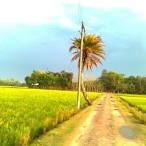 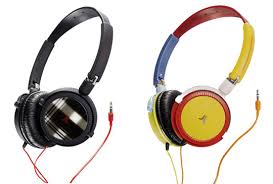 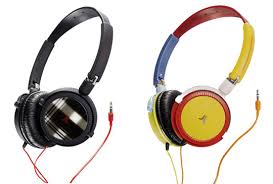 পাঠ পরিচিতি
শ্রণী : সপ্তম
বিষয় : তথ্য ও যোগাযোগ প্রযুক্তি
সময় : ৫০ মিনিট
তারিখ : ১৯/০১/২০২০
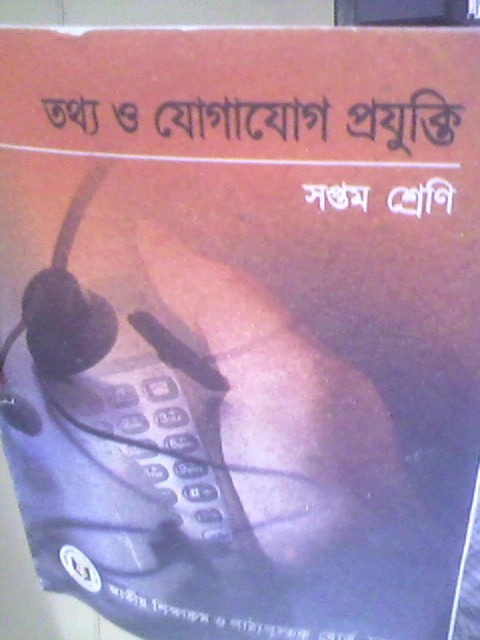 উপরের ছবিগুলো দেখ
কম্পিউটার সংশ্লিষ্ট যন্ত্রপাতি
আচরনিক উদ্দেশ্য
এ পাঠ শেষে শিক্ষাথীরা-
১.কম্পিউটারের বিভিন্ন যন্ত্রাংশের নাম লিখতে পারবে ।
   ২.কম্পিউটারের বিভিন্ন যন্ত্রের কাজ বর্ননা করতে পারবে ।
         ৩.কম্পিউটারের চিত্র একে তার কার্যাবলী বর্ননা করতে পারবে ।
রেম
মাদার বোর্ড়
একক কাজ
১.মাদারবোর্ডের কি তা  লেখ।
২.কম্পিউটারের কয়েকটি যন্ত্রাংশের নাম লিখ ।
দলগত কাজ
১.একটি পুরানো নষ্ঠ কম্পিউটার খুলে মাদার বোর্ডটি লক্ষ কর এবং এর বৈশিষ্ট্যসমূহ বর্ননা কর ।
মূল্যায়ন
১.কী বোর্ড কী ?
২.রেম কী ?
 ৩. মাউস কী 
        ৪.মাদার বোর্ড কী ?
বাড়ির কাজ
কম্পিউটার সংশ্লিষ্টএমন কতগুলো যন্ত্রের নাম লিখবে যেগুলো ক্লাসে আলোচনা করা হয়নি ।